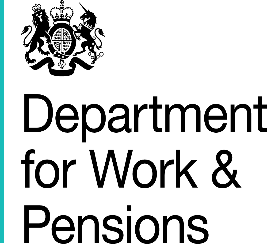 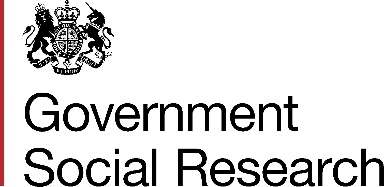 Research with self-employed Universal Credit claimantsWave 1
A report of research carried out by Ipsos on behalf of the Department for Work and Pensions.
Juliette Albone, Emily Mason, Iona Gallacher.
ISBN: 978-1-78659-635-2
Report Number: 88
Contents
1
2
3
Nature of self-employed work
Introduction & methodology
Motivations & attitudes
4
5
6
Plans for the future
Profits
Support needs
7
8
Segmentation profiling
Conclusions
1. Introduction and Methodology
Policy context
This slidedeck presents key findings from a survey of self-employed Universal Credit (UC) claimants. Self-employed (SE) workers on a low income may apply for support from Universal Credit. If a claimant is gainfully self-employed (their self-employment is their main activity and is regular, organised, developed and carried out in expectation of profit), UC payments are calculated using an assumed level of earnings called a Minimum Income Floor (MIF). At the time of this research, due to the COVID-19 pandemic, the tests to assess gainful self-employment (i.e. the gateway interviews) were temporarily suspended and the MIF was not applied to UC claims.
Background and objectives
The aim of this research was to understand claimants’ experience of being self-employed and claiming UC. The research focused on two distinct groups of claimants which were kept separate for the purpose of this research: 
Existing claimants who started claiming UC as a self-employed person before 16th March. This group had been assessed by Jobcentre Plus for their self-employment, had attended a gateway interview, and may have had the Minimum Income Floor (MIF) applied. 
New claimants who started claiming UC as a self-employed person on or after 16th March. This group won't have been assessed by Jobcentre Plus for their self-employment as gateway interviews and the Minimum Income Floor (MIF) were suspended due to Covid-19.
This survey is the first of two waves. The key objectives of this research were to: 
Understand who the existing and new claimant groups were and the nature of their self-employed work;
Understand claimants’ plans, barriers, and support needs to make the most of their self-employed work, and the differences between groups.
Sample and method
5,159 existing UC claimants and 5,062 new UC claimants completed the online or telephone survey between 18th September and 2nd November 2020. 

The sample was provided by DWP. The full population of existing claimants were invited to take part in the survey, whilst for new claimants a sample was invited.

Data has been weighted by age, gender, whether they have children, and single/couple claim.

Segmentation
Both existing and new UC claimants have been segmented into one of five groups. Cluster analysis was undertaken on eight attitudinal statements measuring respondents’ interest in self-employment, knowledge of sources of advice and guidance to support self-employment, as well as their own financial health.
2. Profile: Nature of self-employed groups
The main source of earning money for both existing and new claimants is through their self-employed work.
Which, if any, of the following are you currently doing to earn money?
New claimants
Existing claimants
Base: All existing claimants (5,159); all new claimants (5,062).
Half of existing claimants are business owners or directors, and the majority are relatively new to self-employment (less than 2 years).
Which of the following describe any self-employed work you do?
How long have you been self-employed in your current line of work?
55%
Base: All existing claimants, excluding not started SE work (5,138).
New claimants are mainly business owners / directors or freelancers, and nearly half have been self-employed for 5+ years.
Which of the following describe any self-employed work you do?
How long have you been self-employed in your current line of work?
Base: All new claimants, excluding not started SE work (5,044).
A fifth of existing and new claimants are self-employed in domestic, utilities, and vehicle services.
What is your main self-employed work? / What was your main self-employed work, when you were last self-employed?
New claimants
Existing claimants
Base: All existing claimants, excluding not started SE work (5,138); All new claimants, excluding not started SE work (5,044).
Over the last two months, around half of existing and new claimants have been experiencing a form of financial difficulty.
Thinking about the last two months, which one of the following statements best describes how well you have been keeping up with your bills and credit commitments? This is both within and outside your job.
New claimants
Existing claimants
52%
52%
Base: All existing claimants (5,159); all new claimants (5,062).
3. Motivations & attitudes to self-employed work
For existing claimants, the most common motivation for self-employed work is flexibility.
What motivated you to take up this self-employed work, rather than doing a different self-employed activity or increasing your employed work? / What motivated you to take up this self-employed work, rather than doing a different activity or working for an employer?
Top NET values:
Net values: percentage values for each response are summed to broader categories
Wanted to start my own business – 20%
Self-employment activity is a personal hobby – 12%
Trying something new – 7%
Base: All existing claimants, excluding not started SE work (5,138).
Totals may not sum due to rounding.
Breakdown of reasons for existing claimants.
Wanted more flexible hours generally (33%)
Wanted to be independent / wanted to be my own boss / I like the freedom / making my own decisions (32%)
Flexibility (48%)
I wanted to work from home (<1%)
I wanted to give up commuting / travelling / driving such long distances to get to work (<1%)
Working around childcare or other caring commitments (24%)
Working around a health issue (12%)
Personal circumstances (37%)
Joined the family business (2%)
I was unhappy in my previous job / didn't like my boss / co-workers (1%)
Base: All existing claimants, excluding not started SE work (5,138).
Subgroups of existing claimants most likely to be motivated by flexibility.
Some groups are more likely to be motivated by flexibility:
54% of those who work shifts for another business.
53% of female claimants.
55% of those working in transport / distribution / delivery.
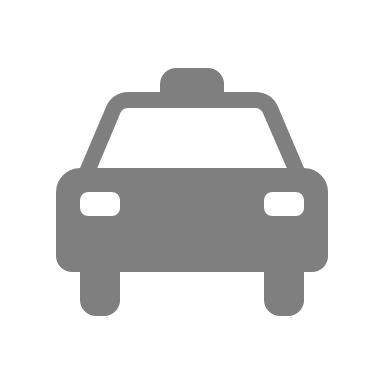 53% of 25 – 34-year-olds.
53% of freelancers.
53% of those in personal services / beauty / sport & fitness.
50% of those with children.
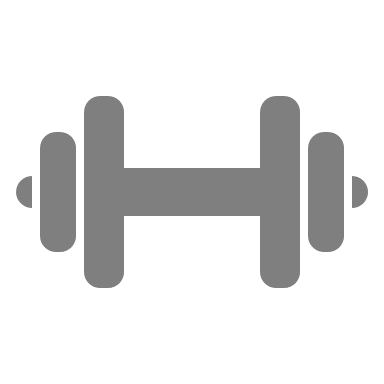 Those with more control over their work.
52% of those with a mental health condition.
Base: All existing claimants, excluding not started SE work (5,138).
Subgroups of existing claimants most likely to be motivated by personal circumstances.
Some groups are more likely to be motivated by personal circumstances:
52% of female claimants.
41% of business owners / directors.
49% of those working in animals / agriculture.
40% of those with children.
41% of freelancers.
40% of 35 – 44 year olds.
45% of those in personal services / beauty / sport & fitness.
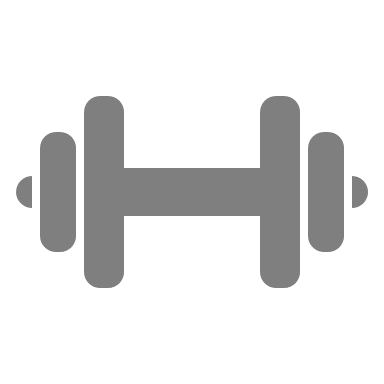 52% of those with a physical health problem or disability.
40% of those with high control over their work.
55% of those with a mental health condition.
Base: All existing claimants, excluding not started SE work (5,138).
For new claimants, the most common motivation for self-employed work is flexibility.
What motivated you to take up this self-employed work, rather than doing a different self-employed activity or increasing your employed work? / What motivated you to take up this self-employed work, rather than doing a different activity or working for an employer?
Top NETs:
Net values: percentage values for each response are summed to broader categories
Base: All new claimants, excluding not started SE work (5,044).
Breakdown of reasons for new claimants.
Wanted to be independent / wanted to be my own boss / I like the freedom / making my own decisions (33%)
Wanted more flexible hours generally (29%)
Flexibility (48%)
I wanted to work from home (<1%)
I wanted to give up commuting / travelling / driving such long distances to get to work (<1%)
To do with my line of work (36%)
It's normal for my line of work (33%)
My boss prefers me to be self-employed (4%)
Base: All new claimants, excluding not started SE work (5,044).
Subgroups of new claimants most likely to be motivated by flexibility.
Some groups are more likely to be motivated by flexibility:
49% of 25 – 34 year olds.
57% of those working in transport / distribution / delivery.
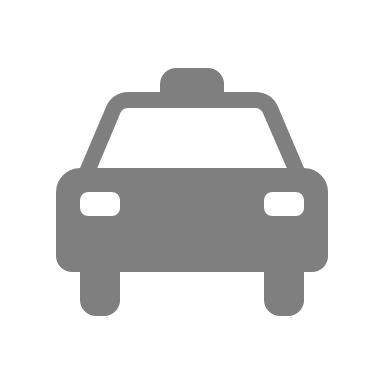 53% of those who work for another business.
47% of female claimants.
52% of those in professional services.
51% of freelancers.
Those with more control over their work:
52% of those in personal services / beauty / sport & fitness.
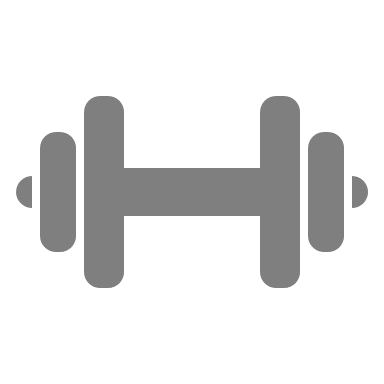 47% of business owners / directors.
Base: All new claimants, excluding not started SE work (5,044).
Subgroups of new claimants most likely to be motivated due to their line of work.
Some groups are more likely to be motivated by their line of work:
64% of those in media, telecoms, arts.
50% of 17 – 24-year-olds.
44% of freelancers.
43% of those in Personal services / beauty / sport & fitness.
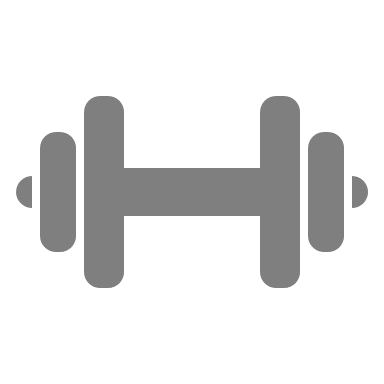 43% of subcontractors.
39% with no children.
41% pre-tax profits before lockdown £1000+.
Base: All new claimants, excluding not started SE work (5,044).
Lockdown has impacted the number of hours spent on self-employed work per week for both existing and new claimants.
New claimants
Existing claimants
Hours per week
Hours per week
Base: All existing claimants, excluding not started SE work (5,138); all new claimants, excluding not started SE work (5,044).
The majority of existing claimants have at least a fair amount of control over their self-employed work.
Currently, how much control do you have over the following in your self-employed work? / When you were most recently self-employed, how much control did you have over the following?
The number of hours you work each week
When you undertake your work each week (i.e. the times of day or days of the week)
The way you work (e.g. how you can complete tasks or the order you complete them in)
65% a great deal / a fair amount
61% a great deal / a fair amount
71% a great deal / a fair amount
Base: All existing claimants, excluding not started SE work (5,138).
Totals may not sum due to rounding.
Subgroups of existing claimants most likely to have different levels of control over their work.
High control (n = 1,231)
Directors (32%) and freelancers (22%)
SE under 12 months or 1-2 years (both 26%)  
Animals / agriculture (39%), retail / sales (38%)
Female (27%)
Some control (n = 3,634)
Those working for another business (86%) and subcontractors (82%)
Transport / distribution / delivery (82%), social care / healthcare / education / childcare (75%), domestic / vehicle services / utilities (73%)
SE 2-4 years (77%) and 5+ years (73%)
No control (n = 165)
Subcontractors (6%)
Three statements: 1. The number of hours you work each week 2. When you undertake your work each week (i.e. the times of day or days of the week) 3. The way you work (e.g. how you can complete tasks or the order you complete them in). High control (‘a great deal’ to all three statements); No control (‘none at all’ to all three statements); Some control (different responses across the three statements). Base: All existing claimants, excluding not started SE work (5,138).
The majority of new claimants have at least a fair amount of control over their self-employed work.
Currently, how much control do you have over the following in your self-employed work? / When you were most recently self-employed, how much control did you have over the following?
The number of hours you work each week
When you undertake your work each week (i.e. the times of day or days of the week)
The way you work (e.g. how you can complete tasks or the order you complete them in)
62% a great deal / a fair amount
59% a great deal / a fair amount
71% a great deal / a fair amount
Base: All new claimants, excluding not started SE work (5,044).
Totals may not sum due to rounding.
Subgroups of new claimants most likely to have different levels of control over their work.
High control (n = 1,129)
Directors (30%)
SE 5+ years (23%)
Retail / sales (31%), professional services (30%), personal services / beauty / sport & fitness (30%)
Female (26%)
Some control (n = 3,610)
Those working for another business (81%) and subcontractors (80%)
London (78%)
Transport / distribution / delivery (77%), media / telecoms / arts (76%), manufacturing / construction / engineering (75%), domestic / vehicle services / utilities (75%)
No control (n = 244)
Media / telecoms / arts (8%)
Subcontractors (8%)
Three statements: 1. The number of hours you work each week 2. When you undertake your work each week (i.e. the times of day or days of the week) 3. The way you work (e.g. how you can complete tasks or the order you complete them in). High control (‘a great deal’ to all three statements); No control (‘none at all’ to all three statements); Some control (different responses across the three statements). Base: All new claimants, excluding not started SE work (5,044).
Existing claimants are mainly passionate and confident about their self-employed work.
84%
82%
65%
58%
Percentages shown if 3% or more.Base: Existing claimants who are currently doing self-employed work, excluding those who haven’t started SE work (4,670).
Totals may not sum due to rounding.
More than half of existing claimants are not comfortable with their financial situation at the moment.
63%
41%
34%
56%
Percentages shown if 3% or more.Base: Existing claimants who are currently doing self-employed work, excluding those who haven’t started SE work (4,670).
Totals may not sum due to rounding.
New claimants are also passionate and confident about their self-employed work.
83%
82%
66%
57%
Percentages shown if 3% or more.Base: New claimants who are currently doing self-employed work, excluding those who haven’t started SE work (4,235).
Totals may not sum due to rounding.
More than half of new claimants are not comfortable with their financial situation at the moment.
58%
46%
34%
55%
Percentages shown if 3% or more.Base: New claimants who are currently doing self-employed work, excluding those who haven’t started SE work (4,235).
Totals may not sum due to rounding.
4. Profits from self-employed work
In August, nearly a third of existing claimants made a loss or no profit pre-tax for their self-employed work.
Typical monthly pre-tax profit before lockdown
Monthly pre-tax profit in August 2020
32% loss / £0
15% loss / £0
10% £1,000+
26% £1,000+
43% £1 - £999
32% £1 - £999
Base: All existing claimants, excluding not started SE work (5,138). ‘Prefer not to say’ and ‘not-self employed before March / in August’ codes not shown.
Sectors for existing claimants most likely to have made a loss or no profit pre-tax for their self-employed work in August 2020.
Base: All existing claimants, excluding not started SE work (5,138).
Half of existing claimants who typically made a profit before lockdown say their profits varied by more than £100 from month to month.
For those who say their profits vary, reasons include:
Number of customers or clients / sales (46%)
Number of hours worked (28%)
Seasonal changes in demand (27%)
Demand has slowed over time (17%)
Investing money back into the business (11%)
Greatest variation by £250 per month in Media, Telecom, Arts (35%), Professional Services (34%), Transport/distribution/delivery  (33%)
Before the UK went into lockdown in March, how much did your profits from self-employment vary from month to month?
50% profits vary by £100+
Base: All existing claimants who were self-employed before March and typically made a monthly profit before lockdown (4,179); existing claimants who say their profits varied from month to month before lockdown (2,776).
Pre-tax profit among new claimants dropped significantly between before lockdown and August.
Typical monthly pre-tax profit before lockdown
Monthly pre-tax profit in August 2020
30% loss / £0
6% loss / £0
16% £1,000+
49% £1,000+
24% £1 - £999
25% £1 - £999
Base: All new claimants, excluding those who haven’t started SE work (5,044). ‘Prefer not to say’ and ‘not self-employed before March / in August’ codes not shown.
Sectors for new claimants most likely to have made a loss or no profit pre-tax for their self-employed work in August.
Base: All new claimants, excluding those who haven’t started SE work (5,044).
Nearly three in five new claimants who typically made a profit before lockdown say their profits varied by more than £100 from month to month.
For those who say their profits vary, reasons include:
Number of customers or clients / sales (45%)
Seasonal changes in demand (34%)
Number of hours worked (34%)
Demand has slowed over time (14%)
Late payment by customers (9%)
Greatest variation by £250 per month in Media, Telecom, Arts (57%), Professional Services (49%) Food, hospitality and drink (46%)
Before the UK went into lockdown in March, how much did your profits from self-employment vary from month to month?
58% profits vary by £100+
Base: All new claimants who were self-employed before March and typically made a monthly profit before lockdown (5,672); new claimants who say their profits varied from month to month before lockdown (3,156).
5. Plans for the future
Most existing claimants plan to stay self-employed in 6 months’ time, and aim to increase their customer base, marketing, and hours.
Which of the following, if any, are you planning to do over the next 6 months? Top 6 mentions
In 6 months’ time…
84% plan to still be doing the same self-employed work
7% plan to be self-employed but in a different line of work
Base: All existing claimants (5,159); Existing claimants who are currently doing self-employed work, excluding those who haven’t started SE work (4,670).
New claimants have similar plans for the next 6 months.
In 6 months’ time…
Which of the following, if any, are you planning to do over the next 6 months? Top 6 mentions
86% plan to still be doing the same self-employed work
6% plan to be self-employed but in a different line of work
Base: All new claimants (5,062); New claimants who are currently doing self-employed work, excluding those who haven’t started SE work (4,235).
Just over two fifths of existing claimants expect growth in profits, but more than a quarter are uncertain.
Compared to your current situation, what do you expect to happen to your typical monthly profit from self-employment in 6 months from now - that is, around February 2021?
Some groups are more likely to expect growth:
53% of those working in media / telecoms / arts
48% of directors
42% of freelancers
49% of those working in professional services
Those new to self-employed work
52% of those with high control over work
60% of those who made a loss / no profit just before lockdown
Base: Existing claimants who expect to be self-employed in 6 months or don’t know (4,903).
Nearly a quarter of new claimants expect profits to decline in 6 months’ time, and nearly a third don’t know.
Compared to your current situation, what do you expect to happen to your typical monthly profit from self-employment in 6 months from now - that is, around February 2021?
Similar subgroups of new claimants are most likely to expect growth as for existing claimants:
Directors and freelancers;
Those new to self-employment (less than 2 years);
Those with high control over their work;
Those who made a loss / no profit just before lockdown;
Those working in professional services, and those working in social care / healthcare / education / childcare.
Those most likely to expect decline in profits include:
41% of those working in food / drink / hospitality
34% Scotland
32% Wales
Base: New claimants who expect to be self-employed in 6 months or don’t know (4,824).
For the small number of claimants planning to leave self-employment, COVID-19 and affordability are the most common reasons behind this decision.
What are your reasons for aiming to leave self-employment within the next 6 months?
4% 
of both existing and new claimants plan to work for an employer in 6 months’ time.
Market conditions
Income / affordability
COVID-19 / lockdown
Personal circumstances
EXISTING: 30%
NEW: 29%
EXISTING: 54%
NEW: 59%
EXISTING: 51%
NEW: 52%
EXISTING: 28%
NEW: 15%
Base: All existing claimants (5,159); all new claimants (5,062).
Base: All existing claimants who expect to be working for an employer as their main activity in 6 months, or not in paid work, nor retired in 6 months (230); All new claimants who expect to be working for an employer as their main activity in 6 months, or not in paid work, nor retired in 6 months (208).
6. Support needs
Existing claimants see external factors as key barriers to making the most of their work.
To what extent, if at all, are each of the following stopping you from making the most of your self-employed work?
% a great deal / a fair amount
Base: Existing claimants who are currently doing self-employed work, excluding those who haven’t started SE work (4,670).
Existing claimant subgroups most likely to report key barriers.
Difficulty getting business loans or investment is most likely to affect:
Directors / business owners (37%)
Those new to self-employment (35% under 12 months; 35% 12 months to less than 2 years)
Food / drink / hospitality / leisure (41%) and retail / sales (39%)
Lack of demand is most likely to affect:
Freelancers (42%)
Professional services (45%) and transport / distribution / delivery (44%)
Competition from others is most likely to affect:
Professional services (42%)
Base: Existing claimants who are currently doing self-employed work, excluding those who haven’t started SE work (4,670).
New claimants face similar barriers to making the most of their work.
To what extent, if at all, are each of the following stopping you from making the most of your self-employed work?
New claimants who expect their profits to decline in 6 months’ time are more likely to mention the following key barriers:
Lack of demand (56%)
Competition from others (38%)
Not being able to raise prices (33%)
% a great deal / a fair amount
Base: New claimants who are currently doing self-employed work, excluding those who haven’t started SE work (4,235).
Both existing and new claimants would find it helpful to receive guidance on doing tax returns and reporting expenses.
In which of the following areas, if any, would you find it helpful to receive advice and guidance for your self-employed work? Top 6 mentions
New claimants
Existing claimants
Base: Existing claimants who are currently doing self-employed work, excluding those who haven’t started SE work (4,670); New claimants who are currently doing self-employed work, excluding those who haven’t started SE work (4,235).
Existing claimant subgroups most likely to want support.
40%
41%
45%
How to move or promote your business online
Doing tax returns and reporting expenses to DWP or HMRC
Getting business loans or investment
Those who have been self-employed less than 12 months (55%) and 1-2 years (52%).
Director / business owner (48%)
Under 12 months and 1-2 years (both 46%)
Plan to move to a different line of SE work (54%)
Made a loss in August (56%) and before lockdown (58%)
Director / business owner (49%)
Under 12 months and 1-2 years (46%, 44%)
Plan to move to a different line of SE work (50%)
Made a loss in August (52%) and before lockdown (58%)
Personal services / beauty / sport and fitness (55%)
Base: Existing claimants who are currently doing self-employed work, excluding those who haven’t started SE work (4,670).
New claimant subgroups most likely to want support.
34%
36%
38%
Doing tax returns and reporting expenses to DWP or HMRC
How to work safely during the COVID-19 pandemic
How to move or promote your business online
Those who work for another business (46%)
Those who have been SE less than 12 months (56%) and 1-2 years (51%)
Those who expect their business to grow (42%)
London (45%)
Those who work for another business (46%)
Those who expect their business to decline (42%)
Food / drink / hospitality / leisure (45%), transport / distribution / delivery (44%), personal services / beauty / sport & fitness (44%), social care / healthcare / education / childcare (43%), media / telecoms / arts (42%)
Directors (41%) and freelancers (39%)
Those who have been SE less than 12 months (43%)
London (39%)
Base: New claimants who are currently doing self-employed work, excluding those who haven’t started SE work (4,235).
Existing claimants are more likely to go to friends, family, or self-employed peers for advice than to professional sources.
In the last 12 months, have you had any advice, guidance or support from any of the following to help you achieve your self-employment goals?
Base: Existing claimants who are currently doing self-employed work, excluding those who haven’t started SE work (4,670).
New claimants are more likely to go to friends, family or self-employed peers for advice than to professional sources.
In the last 12 months, have you had any advice, guidance or support from any of the following to help you achieve your self-employment goals?
Base: New claimants who are currently doing self-employed work, excluding those who haven’t started SE work (4,235).
Most existing and new claimants agree that they know where to go for advice and guidance, but a notable minority disagree.
‘I know where I can go for advice and guidance to help me achieve my self-employment goals’
New claimants
Existing claimants
22% disagree
21% disagree
Strongly agree
Tend to agree
Neither agree nor disagree
Tend to disagree
Strongly disagree
Don’t know
51% agree
54% agree
For both groups, those who expect their profits to decline 6 months from now were more likely to say they don’t know where to go for advice and guidance.
Base: Existing claimants who are currently doing self-employed work, excluding those who haven’t started SE work (4,670); New claimants who are currently doing self-employed work, excluding those who haven’t started SE work (4,235).
Both existing and new claimants who do not know where to go for advice and guidance would most welcome support in doing tax returns and moving business online.
New claimants
Existing claimants
Base: Existing claimants who are currently doing self-employed work and don’t know where to get advice (963); New claimants who are currently doing self-employed work and don’t know where to get advice (891).
7. Segmentation profiling – attitudes to self-employed work
Segment overview – Existing claimants
22%
20%
19%
16%
23%
Segment overview – Existing claimants
Passionate, knowledgeable and successful (22%)
Passionate, knowledgeable  and struggling (20%)
Passionate and struggling (19%)
Content with other priorities (16%)
Discontented (23%)
Less ambitious – more likely to expect profits to remain the same
Confident dealing with finances and comfortable with their financial situation at the moment
Least impacted financially by COVID-19
Prioritising life goals
More likely to have a family
Passionate about their self-employment activity and want to be self employed
Not comfortable with their financial situation at the moment 
Lacking financial confidence
Lacking awareness of advice & guidance
Most negatively impacted by COVID-19, but expect future profits to grow
Personal health issues stopping them making the most of SE activity
Passionate about their self-employment activity and want to be self employed
Not comfortable with their financial situation at the moment, but expect future profits to grow
Knowledgeable about sources of advice & guidance
More likely to feel unable to change their situation
Negatively impacted by COVID-19
Passionate about their self-employment activity and want to be self employed
Confident dealing with finances
Knowledgeable about sources of advice & guidance
Most likely to expect profits to grow
Most likely to be business owner/director
Have highest level of control over hours work
Lack confidence and  passion in SE activity
More likely to prefer to be employed by employer
More likely to expect profits to decline or uncertainty of future  profits
More likely to work varying shift patterns for another business
Have least control over hours worked
Passionate, knowledgeable & successful - Existing claimants
Likely to be younger, with families.  Been in self-employment less than 2 years.  Over a third have a lot of control over their work.  Aiming to invest in increasing customer base and marketing.
Family and home
Work
Future Goals
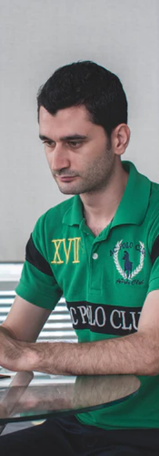 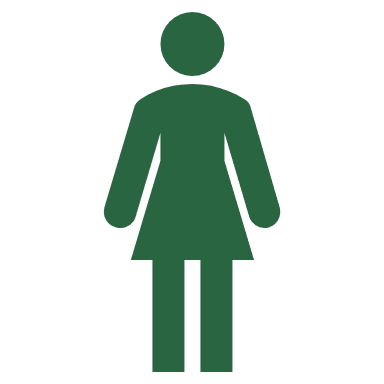 41% female, 59% male
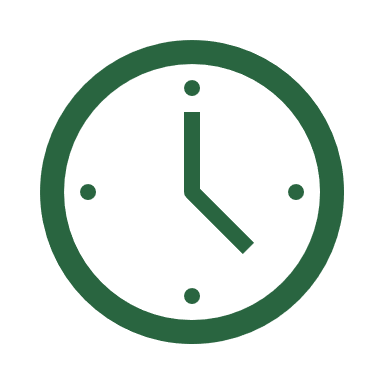 41% work 31+ hours a week.
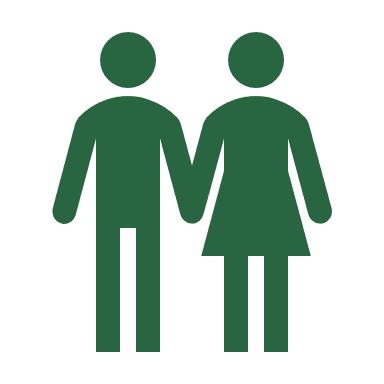 44% couples
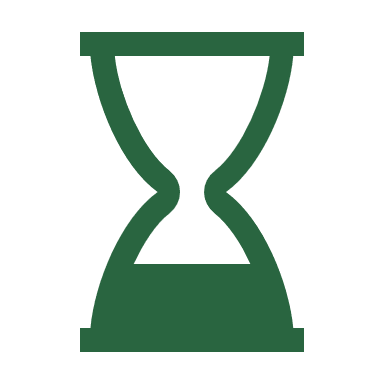 64% have been in SE for less than 2 years.
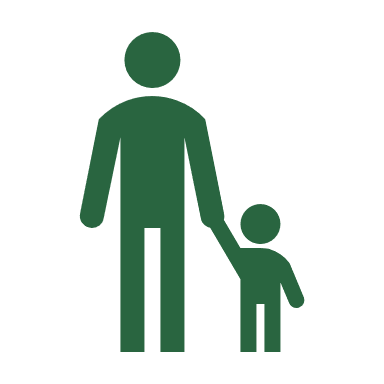 66% children in household
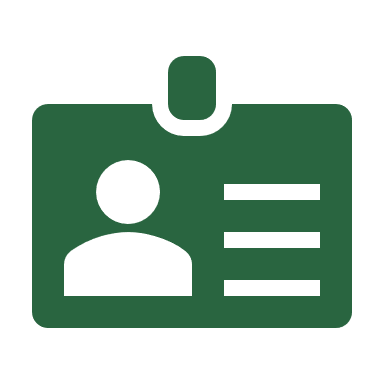 14% work in professional services.
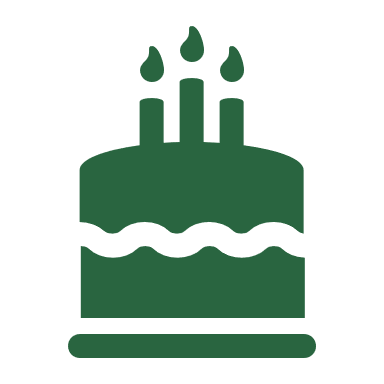 71% under 45
29% over 45
40% constantly struggle with bills or fall behind
35% have a lot of control over their work.
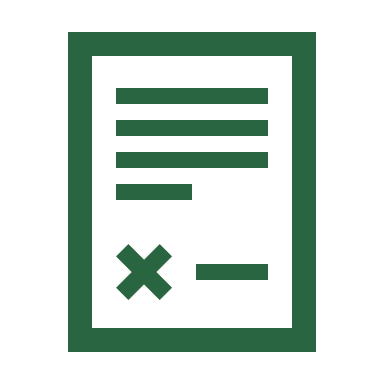 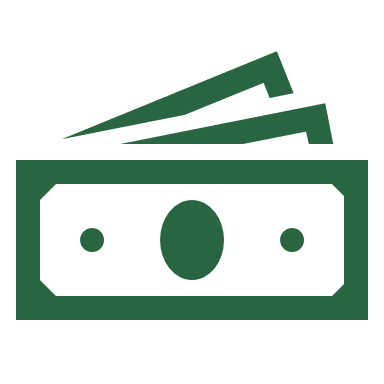 Base: 1,046
Passionate, knowledgeable & struggling - Existing claimants
Just over a third over 45, with families.  Greater variation in hours worked and less control.  Struggling financially.  Aiming to invest in increasing customer base and marketing.
Family and home
Work
Future Goals
36% work 31+ hours a week. 18% say it varies too much each week to say.
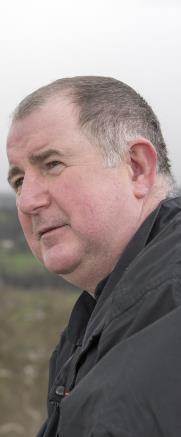 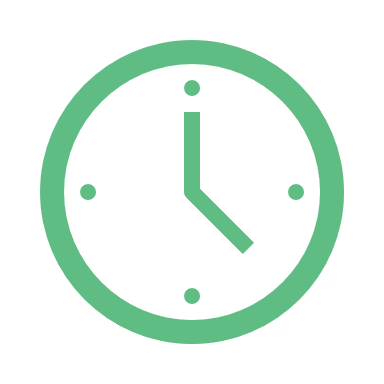 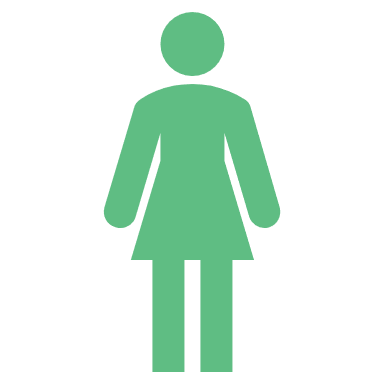 41% female, 59% male
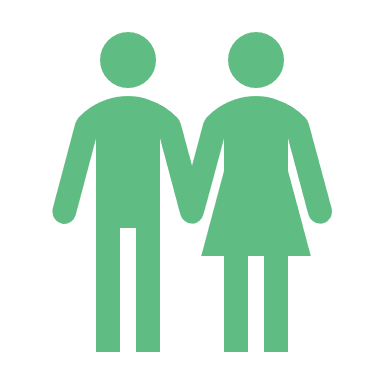 53% have been in SE for less than 2 years.
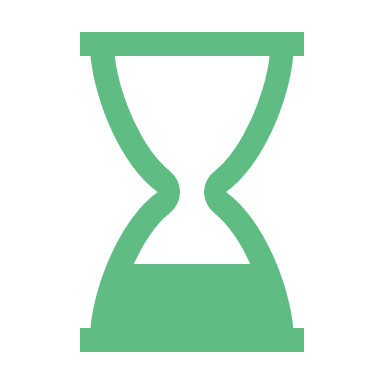 45% couples
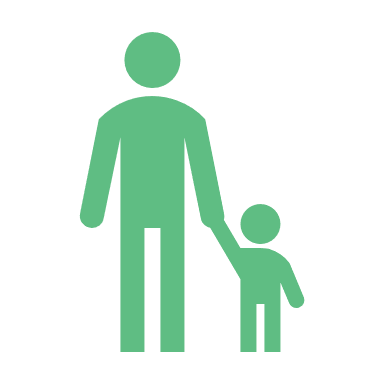 69% children in household
12% work in professional services / 9% in arts or entertainment.
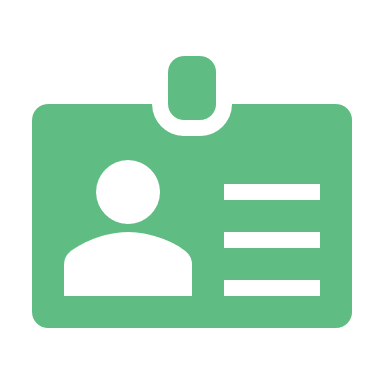 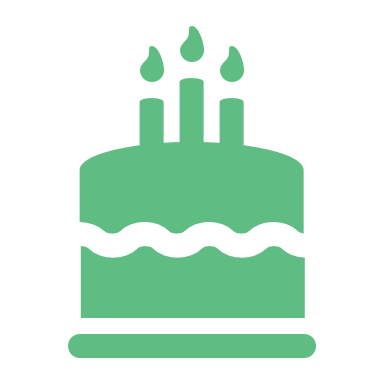 65% under 45
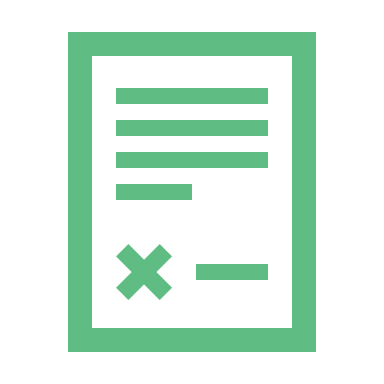 25% have a lot of control over their work.
35% over 45
47% impacted by lack of demand, 36% struggling to get loans, 32% not being able to increase prices.
57% constantly struggle with bills or fall behind
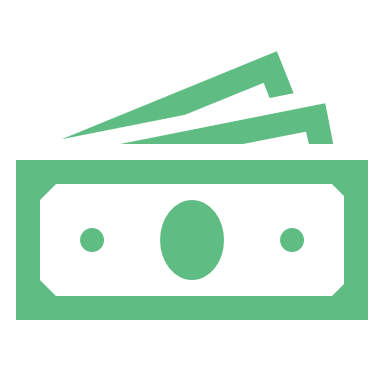 Base: 935
Passionate and struggling - Existing claimants
Likely to be younger, with families. Been in self-employment less than 2 years Greater variation in hours worked.  Struggling financially.  Aiming to invest in increasing customer base.
Family and home
Work
Future Goals
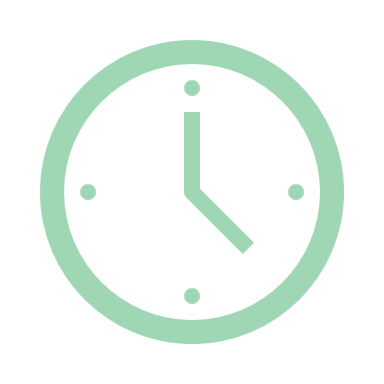 33% work 31+ hours a week. 18% say it varies too much each week to say.
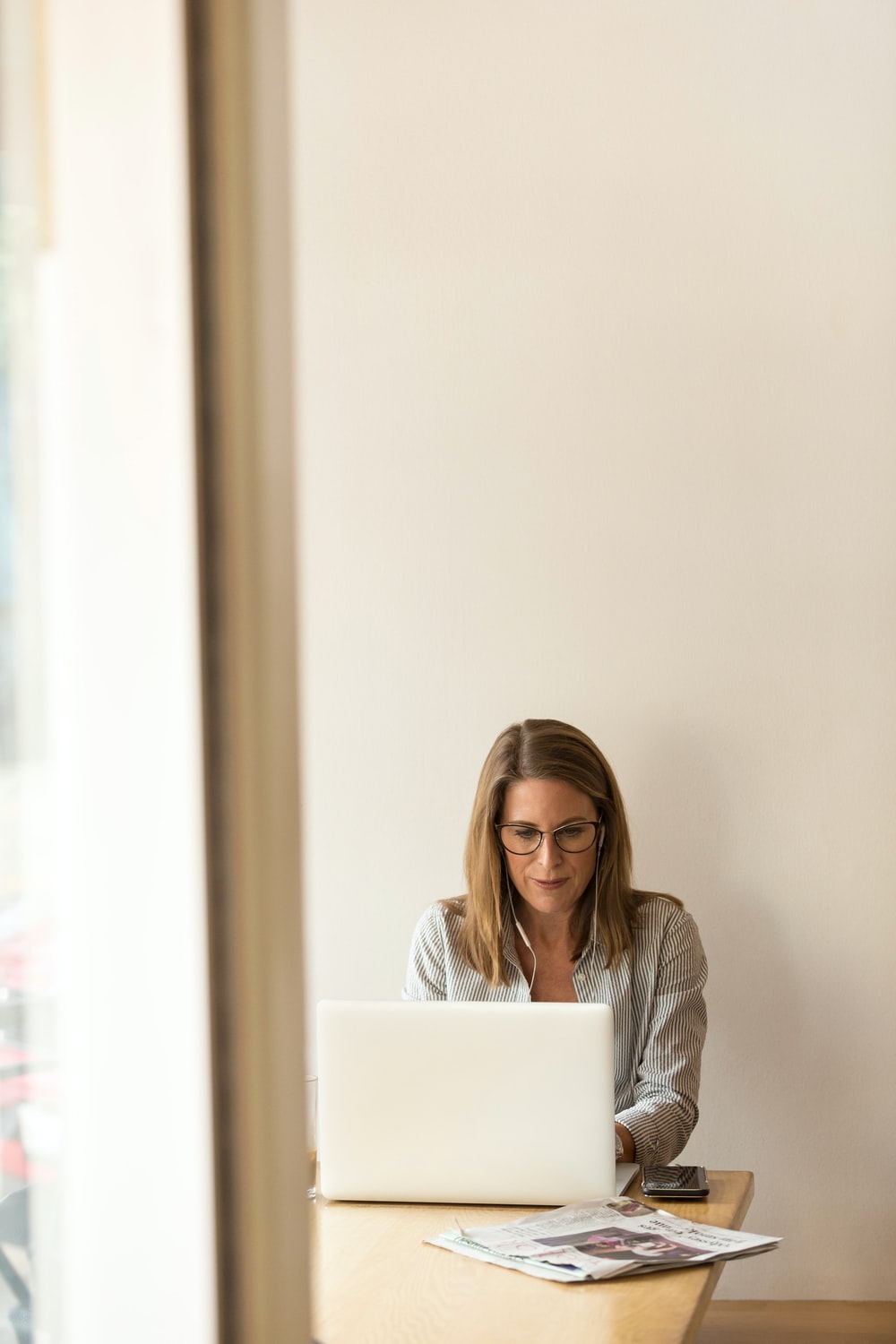 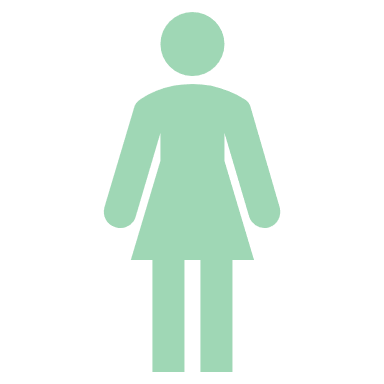 44% female, 56% male
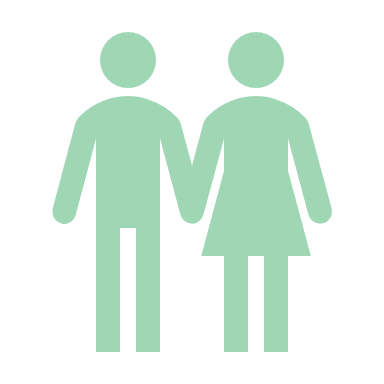 41% couples
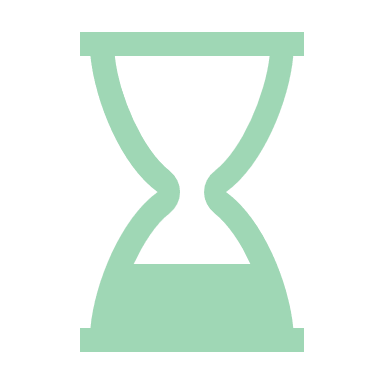 62% have been in SE for less than 2 years.
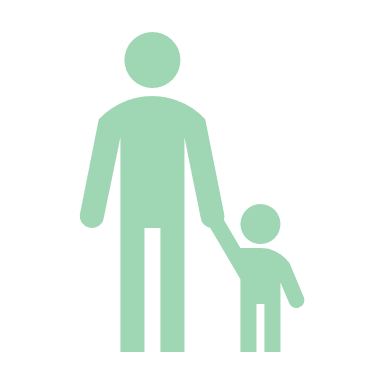 63% children in household
13% work in professional services / 10% in arts or entertainment/ 9% hairdressing or beauticians.
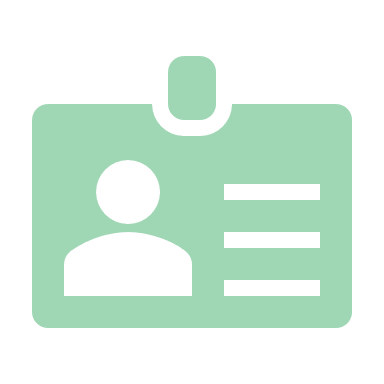 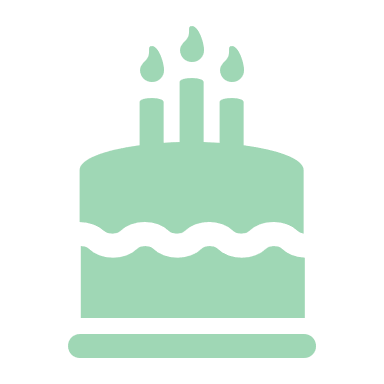 70% under 45
30% over 45
70% constantly struggle with bills or fall behind
22% have a lot of control over their work.
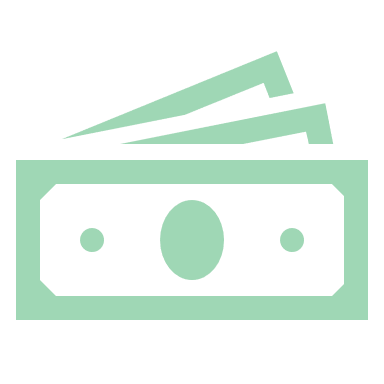 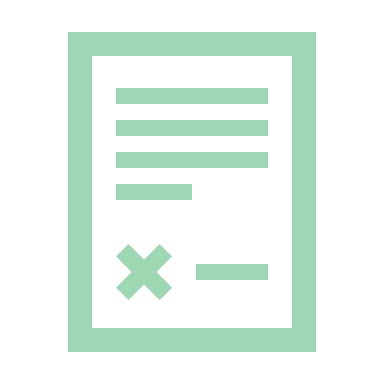 45% struggling to get loans, 44% impacted by lack of demand, 40% of competition, 34% not being able to increase prices.
25% personal health issues are a barrier
Base: 870
Content with other priorities - Existing claimants
More likely to be younger males with families.  Greater spread in length of time in SE work.  A fifth have control over their work. Key aim is to increase customer base in the future.
Family and home
Work
Future Goals
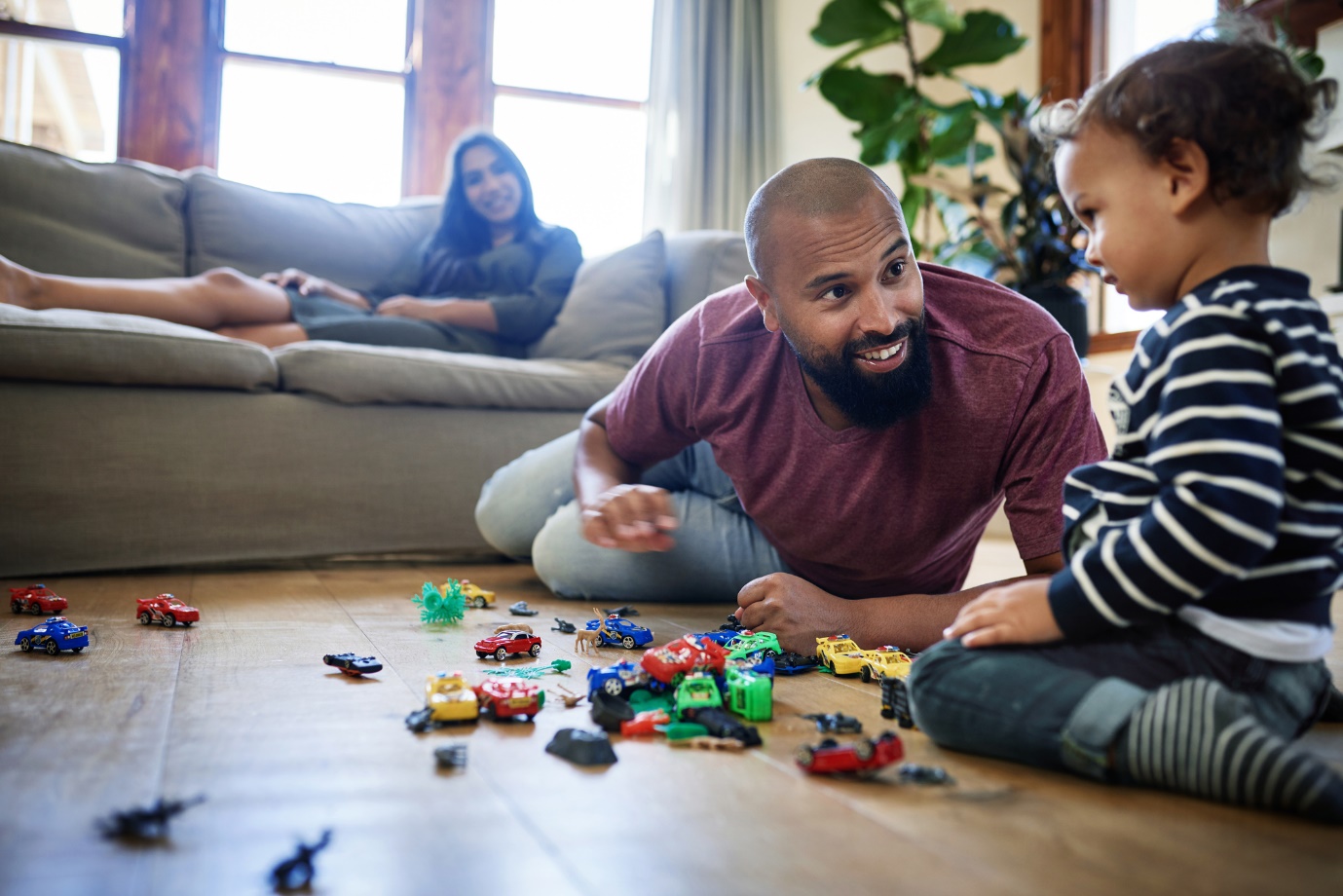 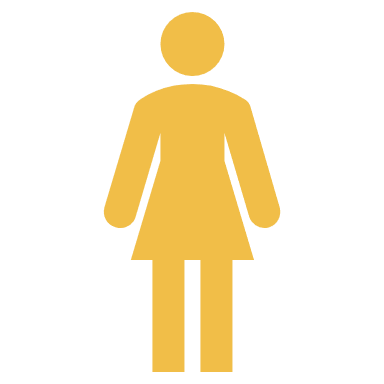 29% female, 71% male
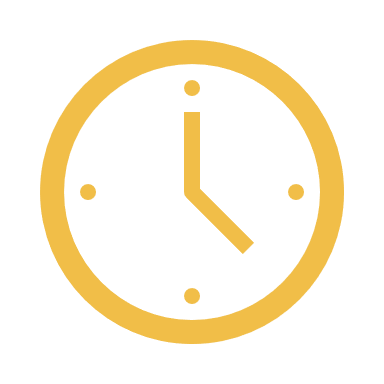 38% work 31+ hours a week.
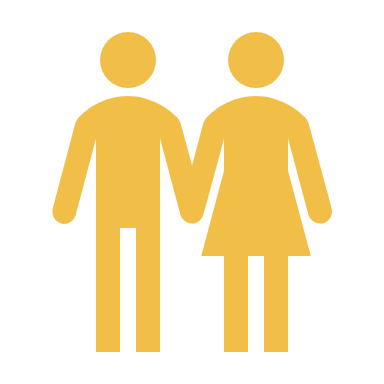 58% couples
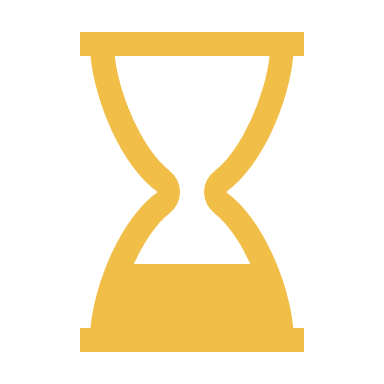 49% have been in SE for more than 2 years.
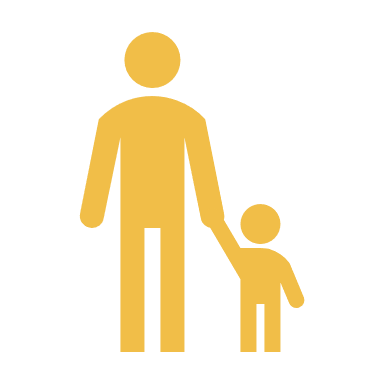 77% children in household
12% construction workers and builders, 11% taxi driving or private hire, 11% professional services.
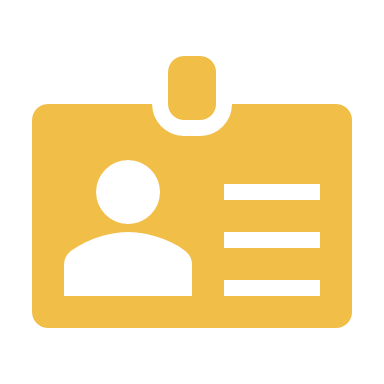 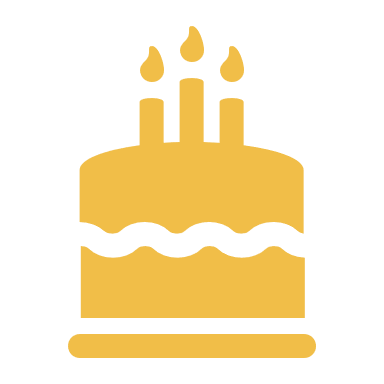 73% under 45
27% over 45
29% constantly struggle with bills
21% have a lot of control over their work.
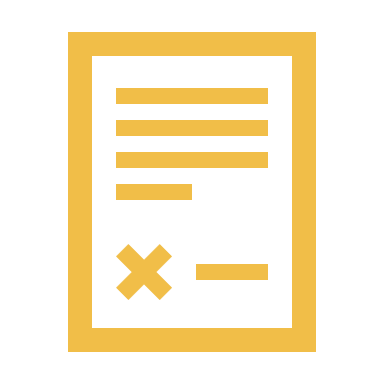 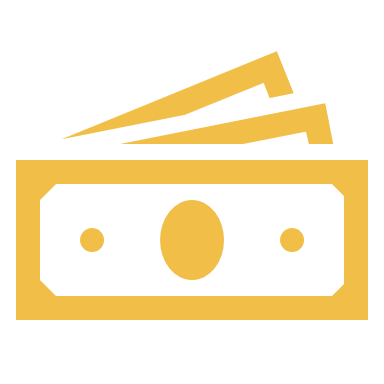 Base: 762
Discontented - Existing claimants
Likely to be younger males with families. Greater spread in length of time in SE work, but have limited control over their work.  Struggling financially.  Looking for additional work.
Family and home
Future Goals
Work
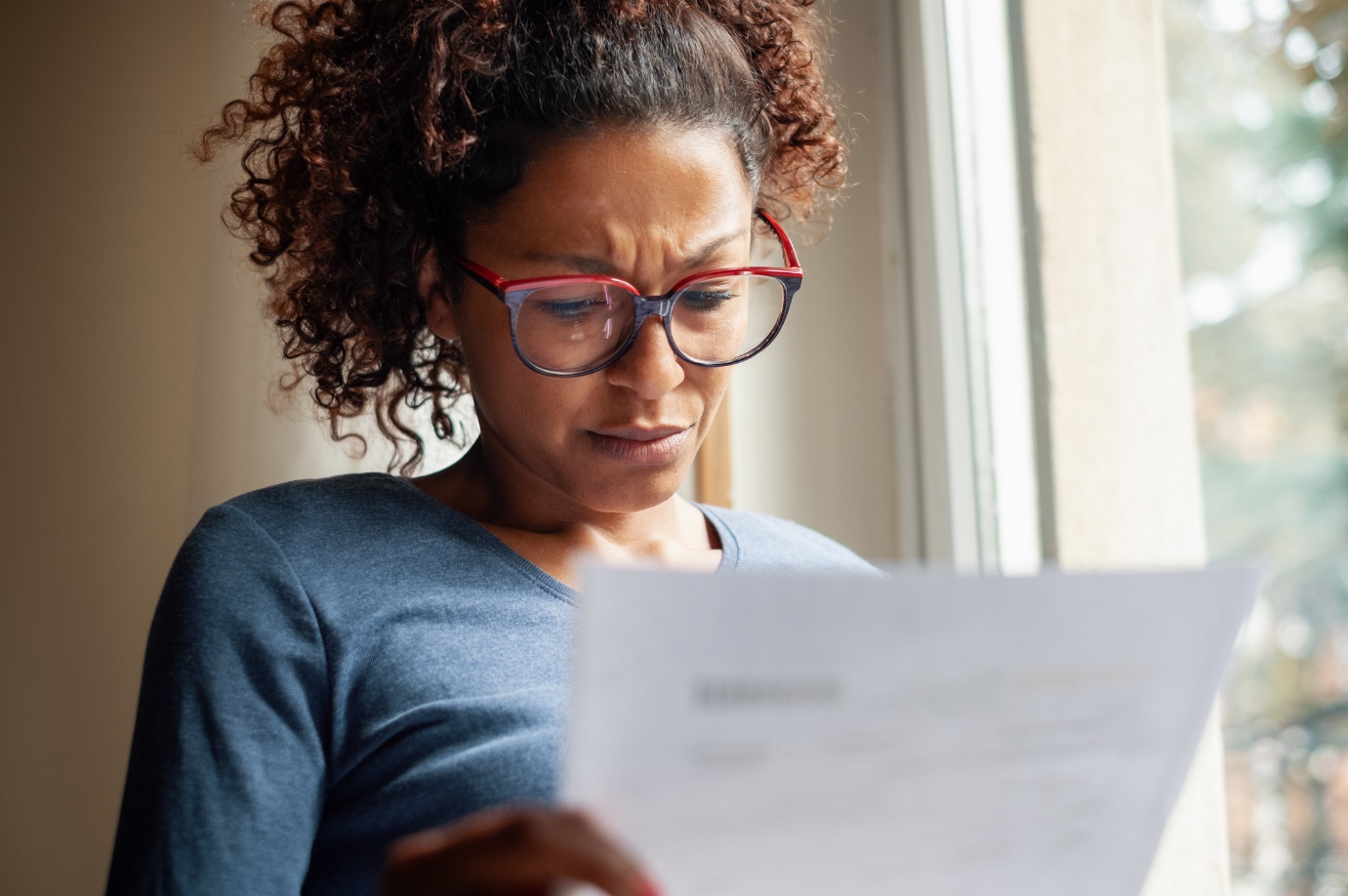 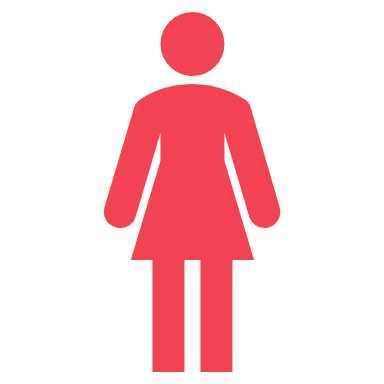 30% female, 70% male
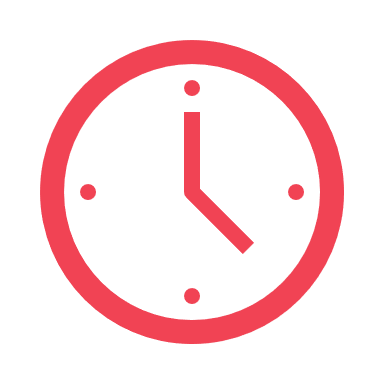 32% work 31+ hours a week. 15% say it varies too much each week to say.
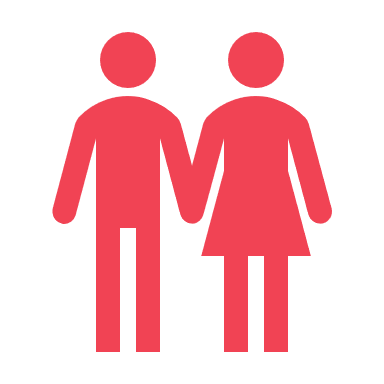 56% couples
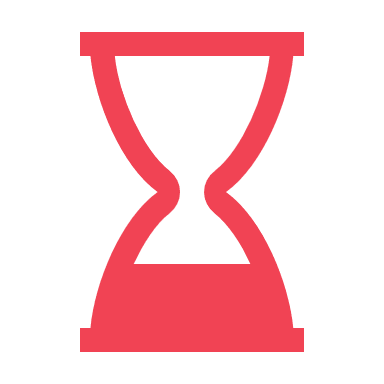 51% have been in SE for less than 2 years.
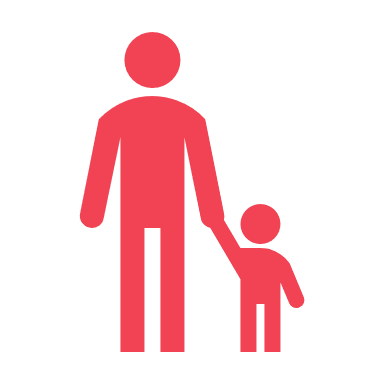 72% children in household
18% taxi driving or private hire, 12% delivery services, 11% construction workers and builders, 10% cleaning and domestic services.
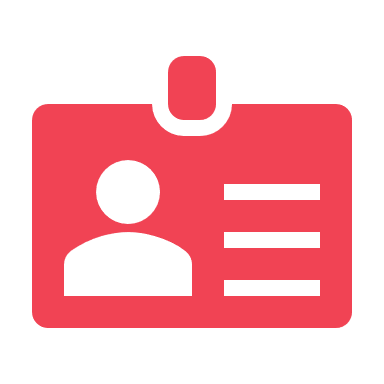 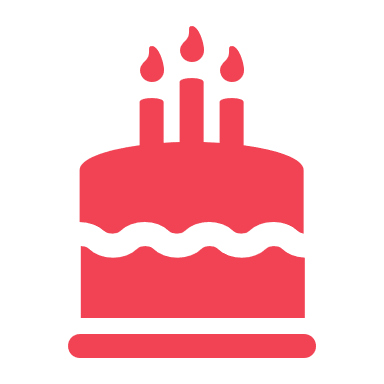 70% under 45
30% over 45
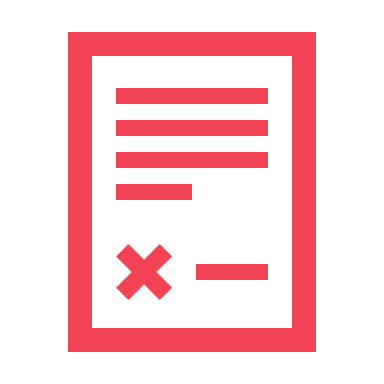 57% constantly struggle with bills or fall behind
11% have a lot of control over their work.
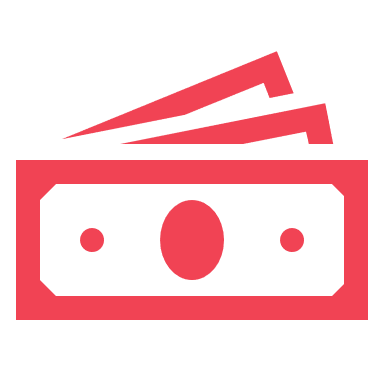 Base: 1,057
Expected profits reflect how content existing claimants are in their self-employed work.
Compared to your current situation, what do you expect to happen to your typical monthly profit from self-employment in 6 months from now - that is, around February 2021?
% grow
Top three support needs by cluster for existing claimants.
Passionate, knowledgeable and successful
Passionate, knowledgeable  and struggling
Passionate and struggling
Content with other priorities
Discontented
41% doing tax returns and reporting expenses to DWP or HMRC
42% getting business loans or investment
62% how to move or promote your business online
42% doing tax returns and reporting expenses to DWP or HMRC
46% doing tax returns and reporting expenses to DWP or HMRC
40% how to do your work safely during the COVID-19 pandemic
40% how to move or promote your business online
59% doing tax returns and reporting expenses to DWP or HMRC
40% how to do your work safely during the COVID-19 pandemic
40% getting business loans or investment
35% how to move or promote your business online
38% doing tax returns and reporting expenses to DWP or HMRC
37% how to move or promote your business online
58% getting business loans or investment
36% how to comply with regulations
35% budgeting and financial management
Segment overview – New claimants
23%
26%
17%
17%
17%
Segment overview – New claimants
Passionate and successful (23%)
Passionate and struggling (26%)
Content with other priorities (17%)
Dispassionate with other priorities (17%)
Dispassionate and stuck (17%)
Passionate about their self-employment activity and want to be self employed
Confident dealing with finances and comfortable with their financial situation
Knowledgeable about sources of advice & guidance
Have highest level of control over work
Most likely to expect profits to grow – although negatively impacted by COVID-19
Passionate about their self-employment activity and want to be self employed
Not financially comfortable & lacking confidence in dealing with finances
Lacking awareness of advice & guidance
Most negatively impacted by COVID-19 - but expect profits to grow
Most likely to be business owner/director
Passionate about their self-employment activity
Financially comfortable and confident dealing with finances
Knowledgeable about sources of advice & guidance
Prioritising life goals
Even if wanted to, feel unable to change
More likely to have been SE 5+ years
Most likely to be chief income earner
Less passionate about their self-employment activity
Prioritising life goals
More likely to prefer to be employed by employer
High level of uncertainty of future profits 
Most likely to be have been SE 2 years or less
More likely to be contractor/contract worker
More likely to prefer to be employed by employer
Lack confidence in self-employment activity
Lacking confidence dealing with finances
More likely to expect profits to decline or uncertain of profit
Even if wanted to, feel unable to change
Personal health issues stopping them making the most of SE activity
Passionate and successful – New claimants
Likely to be younger.  Been in self-employment for 5+ years.  Just under a third have a lot of control over their work.  Aiming to increase customer base and promote their work.
Family and home
Work
Future Goals
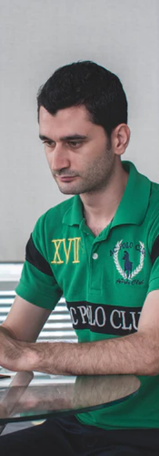 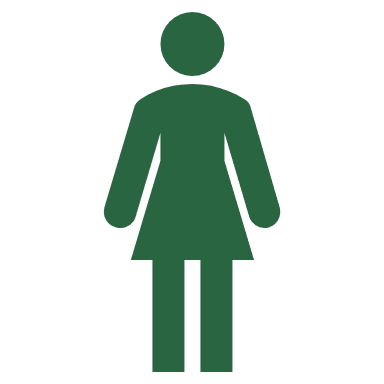 36% female, 64% male
41% work 31+ hours a week.
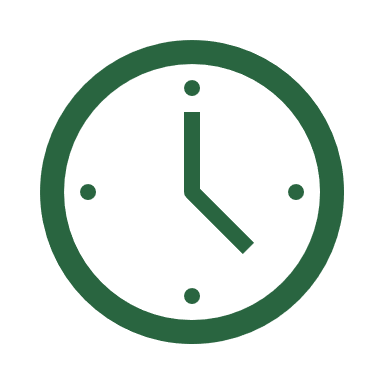 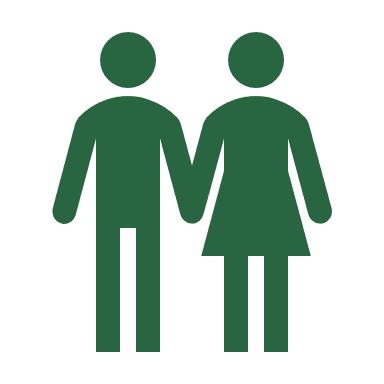 51% couples
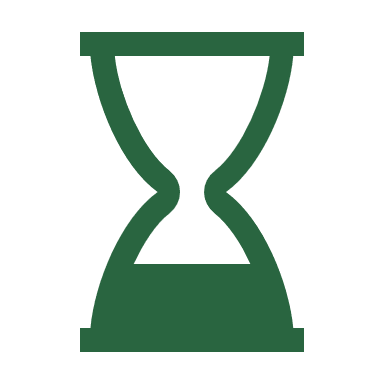 49% have been in SE for 5+ years.
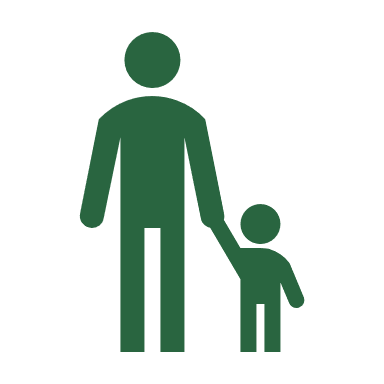 37% children in household
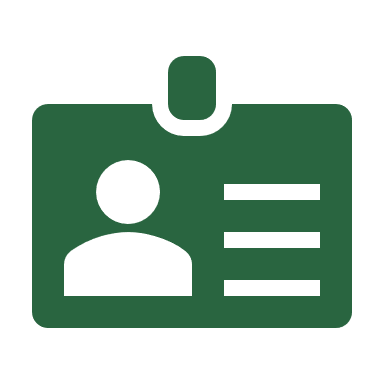 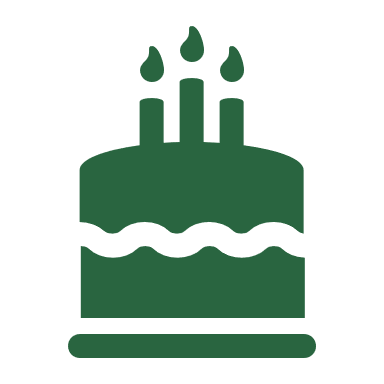 13% arts or entertainment.
69% under 45
31% over 45
33% constantly struggle with bills or fall behind
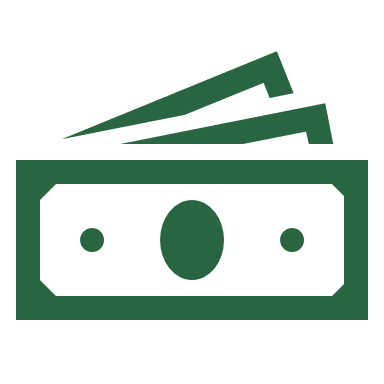 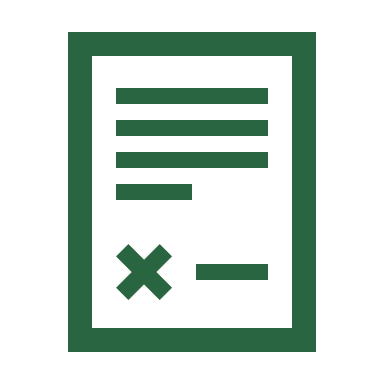 31% have a lot of control over their work.
Base: 983
Passionate and struggling – New claimants
Likely to be younger.  Been in self-employment for 5+ years.  Struggling financially.  Aiming to increase customer base and promote self-employment work in the future.
Family and home
Work
Future Goals
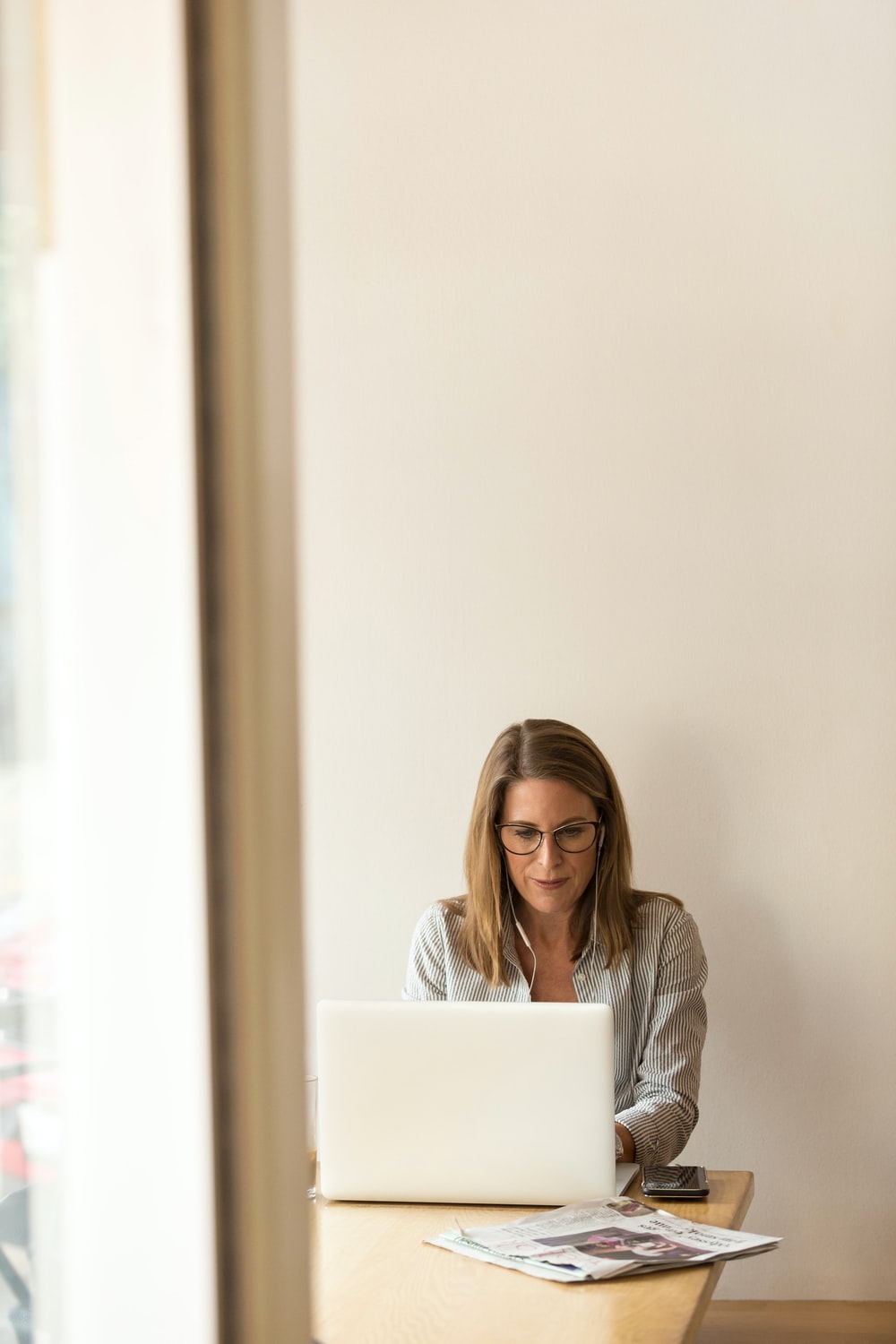 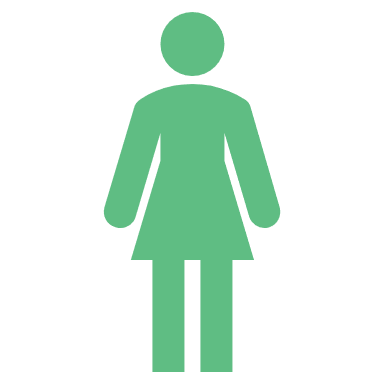 37% female, 63% male
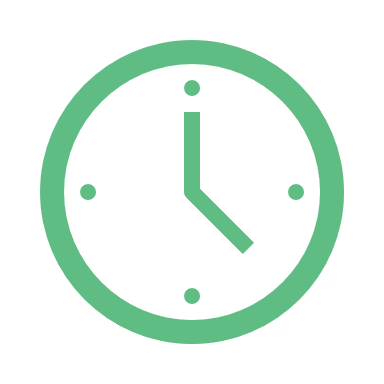 32% work 31+ hours a week.
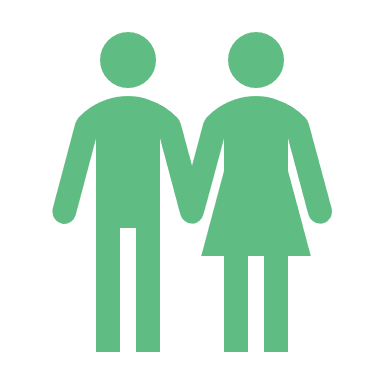 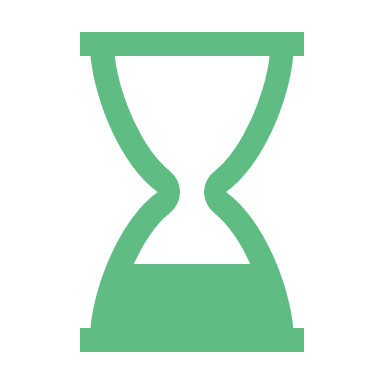 49% have been in SE for 5+ years.
47% couples
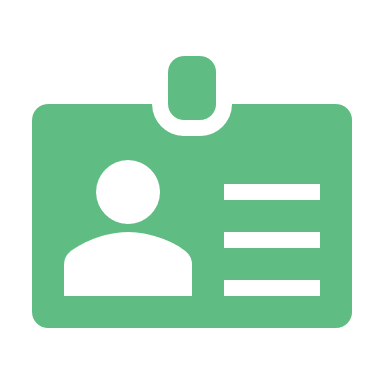 16% arts or entertainment / 11% professional services.
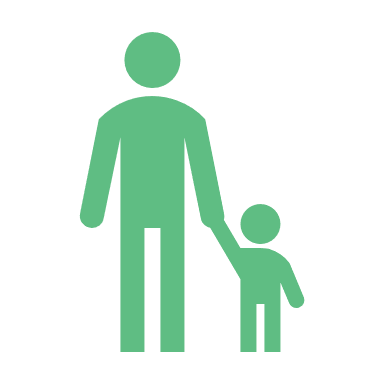 33% children in household
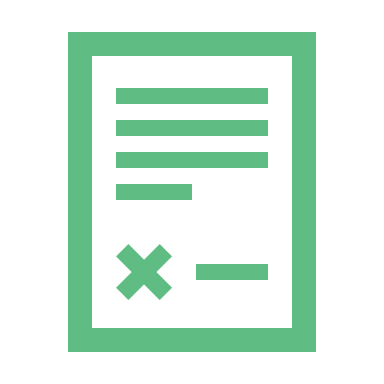 19% have a lot of control over their work.
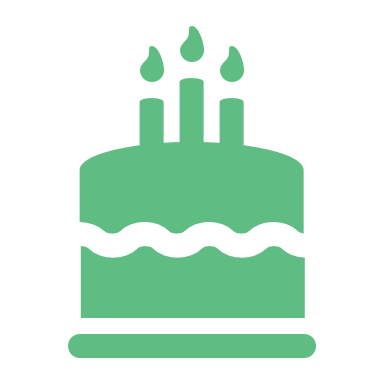 63% under 45
37% over 45
67% constantly struggle with bills or fall behind
53% impacted by lack of demand , 39% by competition, 35% not being able to increase prices 29% struggling to get loans
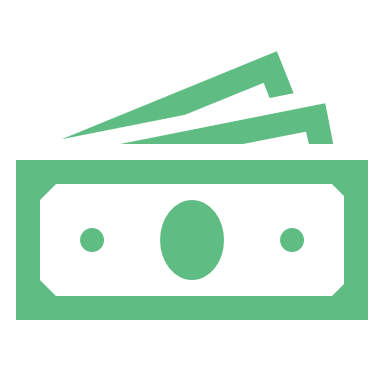 Base: 1,094
Content with other priorities – New claimants
Likely to be older.  Been in self-employment for 5+ years.  Nearly a quarter have control over their work.  Aiming to increase customer base and promote self-employment work in the future.
Family and home
Work
Future Goals
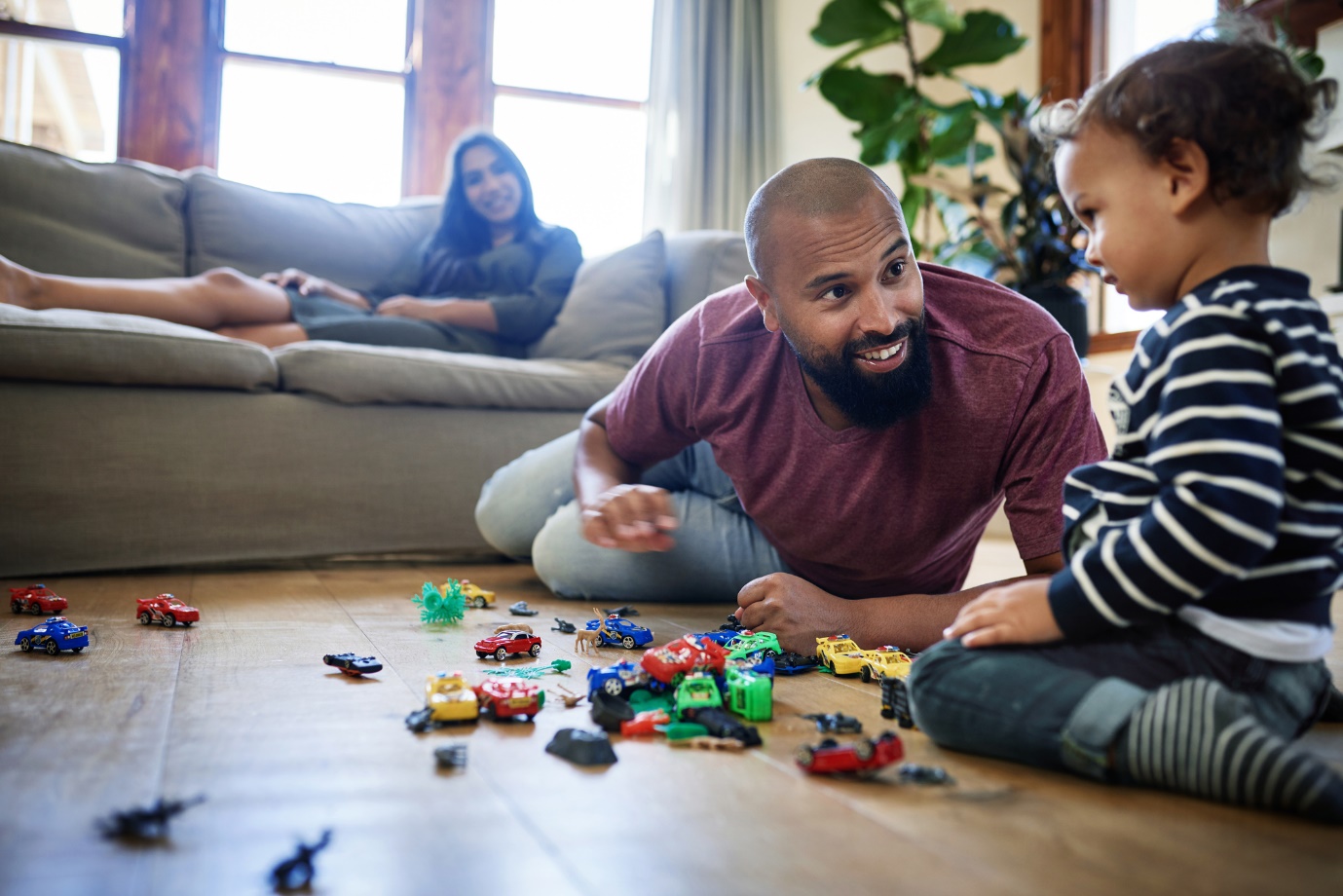 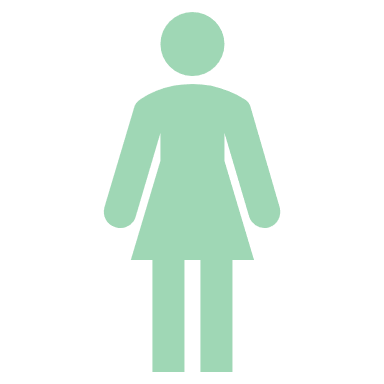 25% female, 75% male
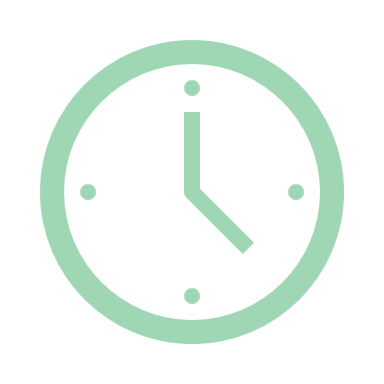 45% work 31+ hours a week.
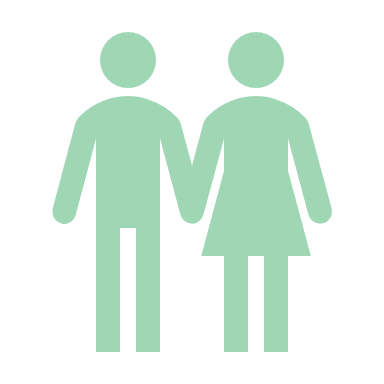 53% couples
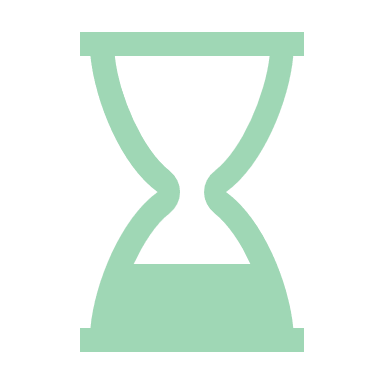 53% have been in SE for 5+ years.
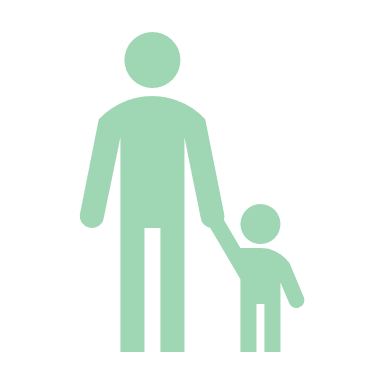 39% children in household
17% construction workers and builders / 14% other skilled trades (e.g. carpenters, decorators).
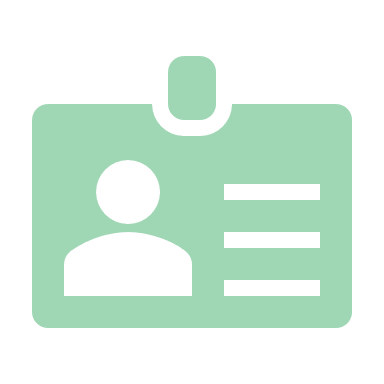 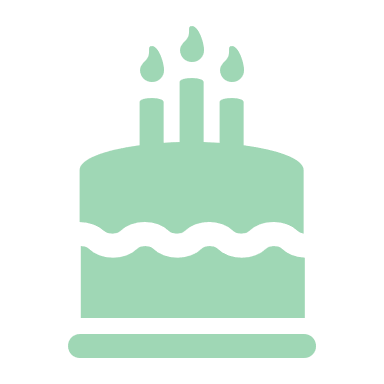 60% under 45
40% over 45
28% constantly struggle with bills
23% have a lot of control over their work.
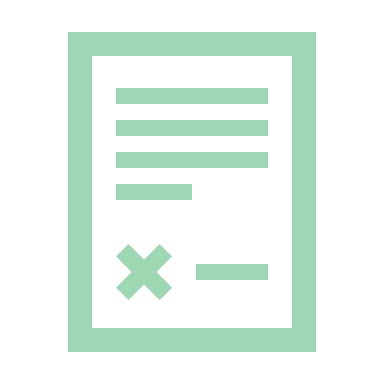 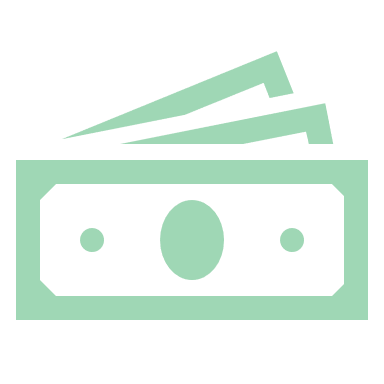 Base: 727
Dispassionate with other priorities – New claimants
Likely to be younger, with families.  Less control over their work and newer to self employment. Aiming to increase customer base and look for an additional job.
Family and home
Work
Future Goals
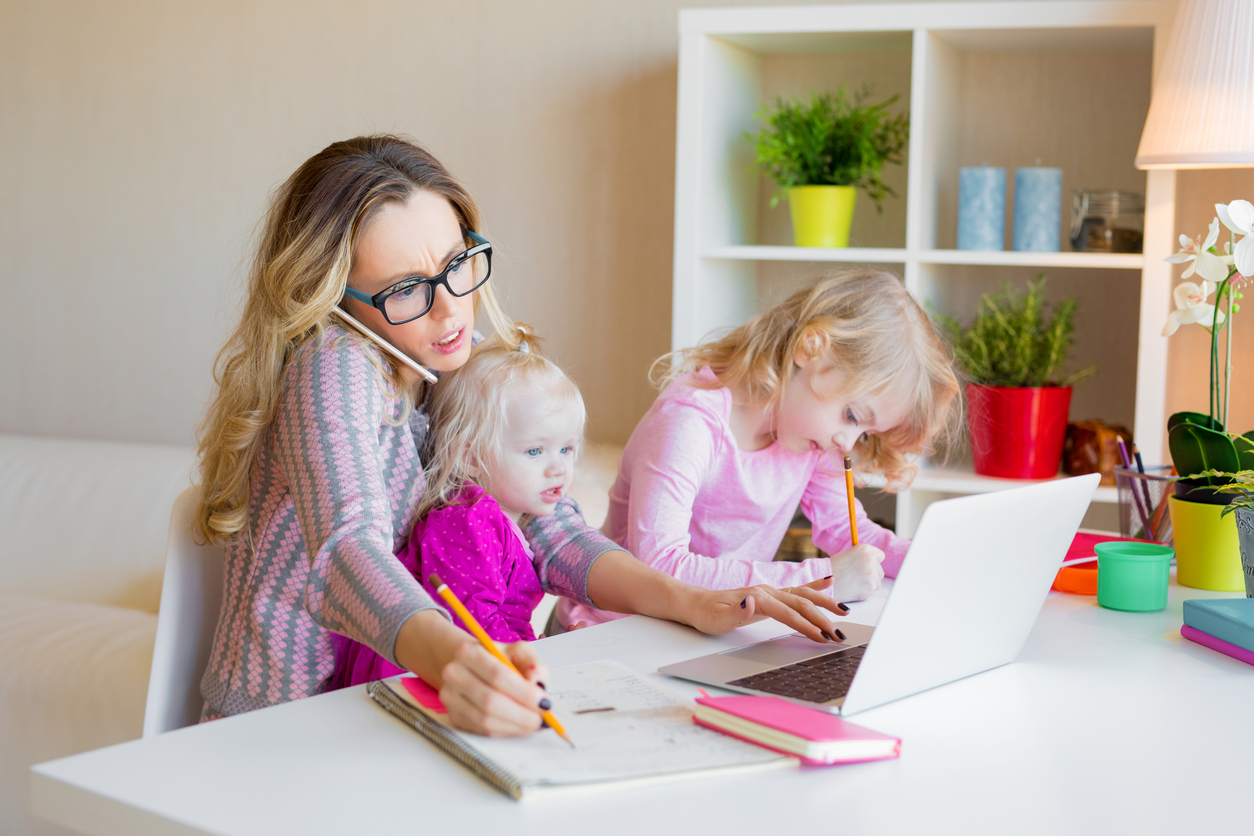 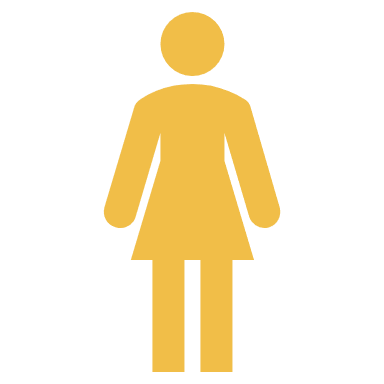 26% female, 74% male
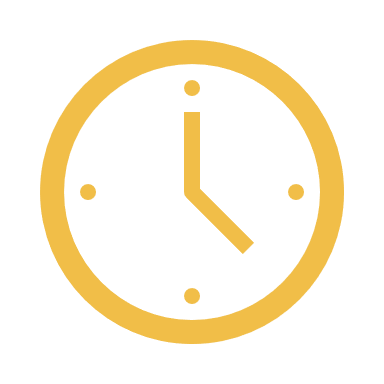 47% work 31+ hours a week.
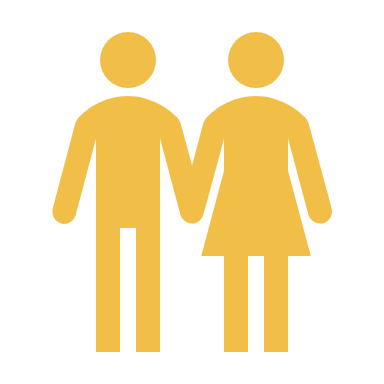 49% couples
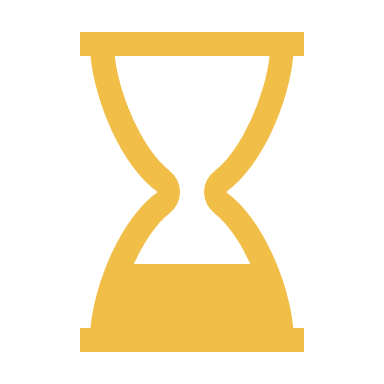 34% have been in SE for less than 2 years.
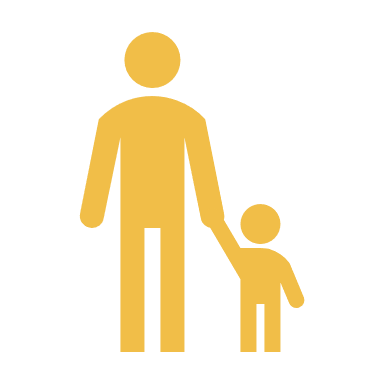 39% children in household
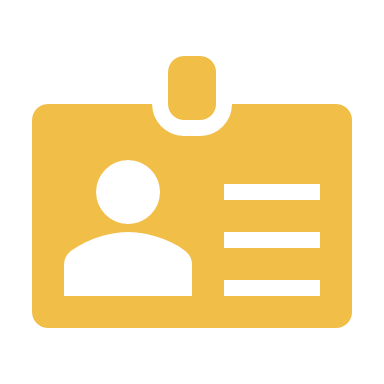 21% construction workers or builders.
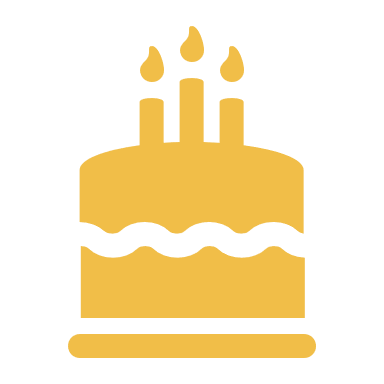 69% under 45
31% over 45
34% constantly struggle with bills
13% have a lot of control over their work.
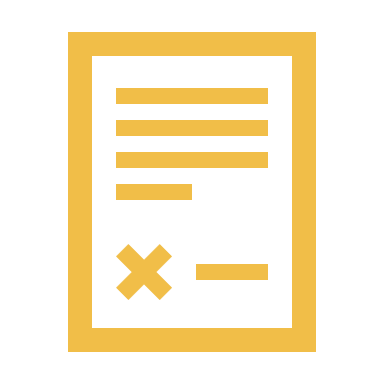 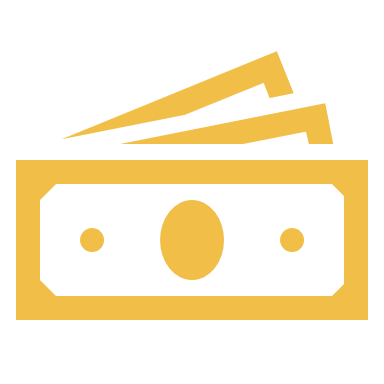 Base: 696
Dispassionate and stuck – New claimants
Likely to be younger, with families. Been in self-employment for 5+ years but have limited control over their work. Struggling financially. Looking for additional work and increasing customer base.
Family and home
Work
Future Goals
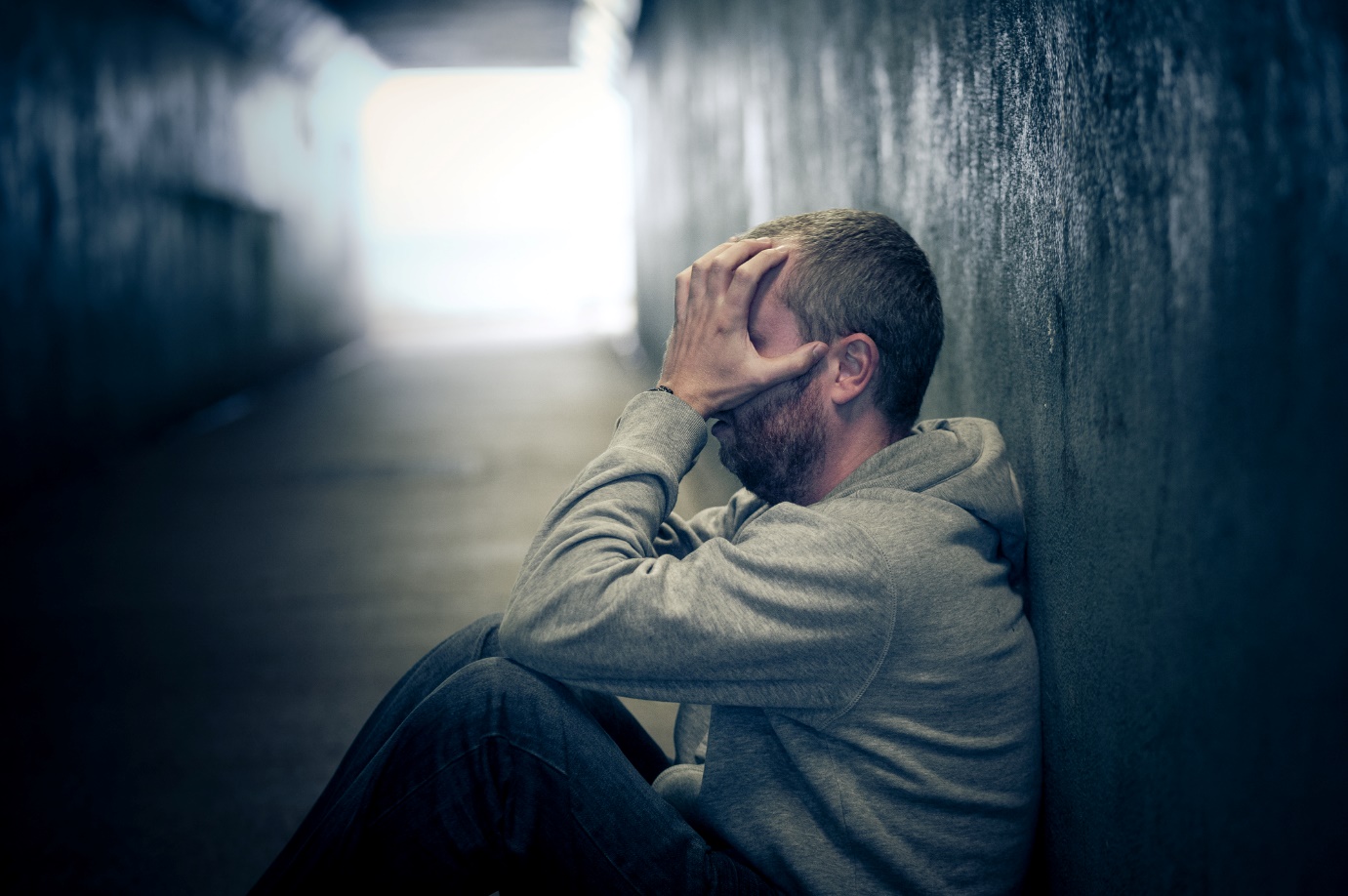 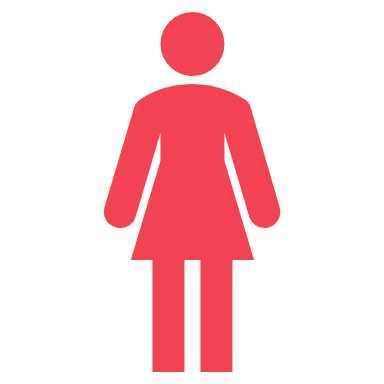 27% female, 73% male
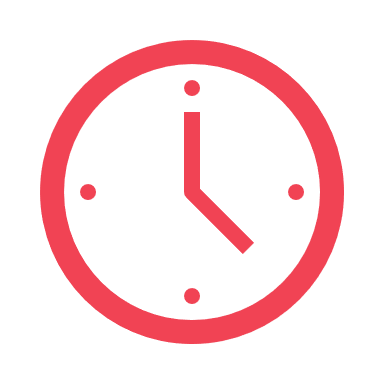 39% work 31+ hours a week.
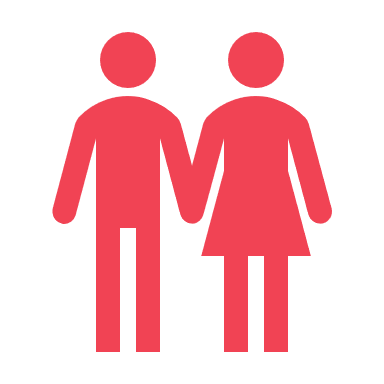 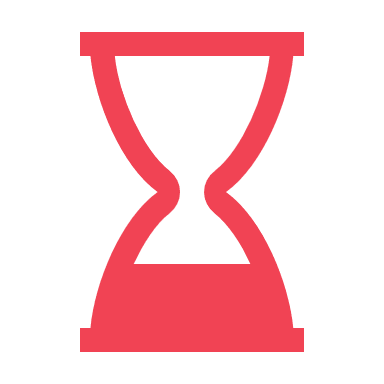 42% have been in SE for 5+ years.
54% couples
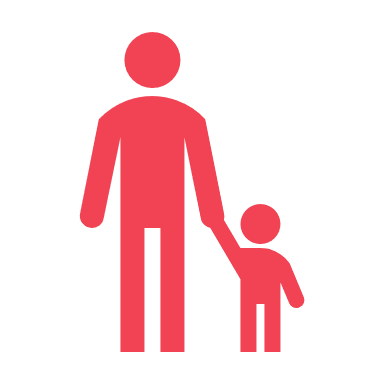 41% children in household
16% construction workers and builders / 15% taxi driving or private hire.
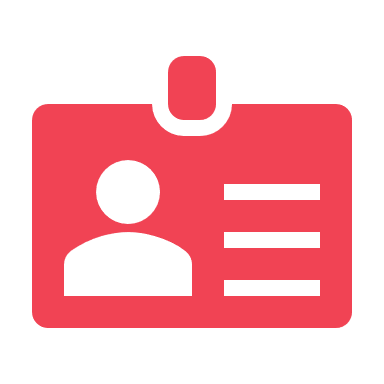 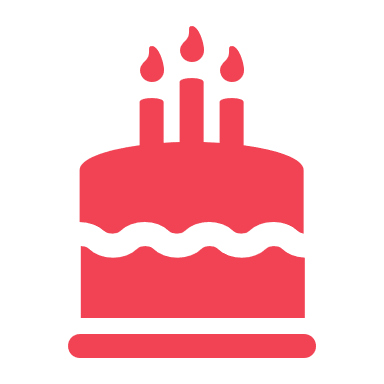 64% under 45
36% over 45
62% constantly struggle with bills
11% have a lot of control over their work.
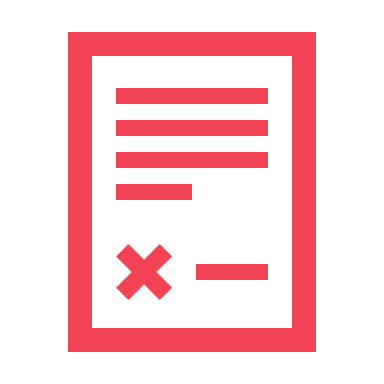 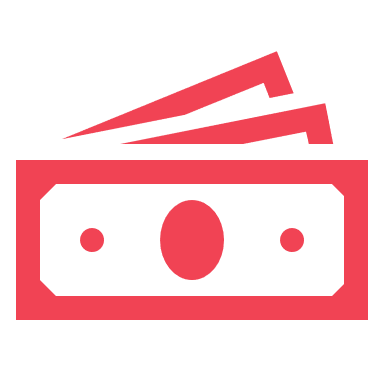 52% impacted by lack of demand , 38% by competition, 35% not being able to increase prices 26% struggling to get loans
20% personal health issues are a barrier
Base: 735
Less variation in expected future profits seen amongst new claimants.
Compared to your current situation, what do you expect to happen to your typical monthly profit from self-employment in 6 months from now - that is, around February 2021?
% grow
Top three support needs by cluster for new claimants.
Passionate and successful
Passionate and struggling
Content with other priorities
Dispassionate with other priorities
Dispassionate and stuck
44% how to move or promote your business online
30% doing tax returns and reporting expenses to DWP or HMRC
40% how to do your work safely during the COVID-19 pandemic
36% doing tax returns and reporting expenses to DWP or HMRC
48% doing tax returns and reporting expenses to DWP or HMRC
33% how to do your work safely during the COVID-19 pandemic
41% how to do your work safely during the COVID-19 pandemic
43% budgeting and financial management
30% how to do your work safely during the COVID-19 pandemic
35% doing tax returns and reporting expenses to DWP or HMRC
28% how to comply with regulations
39% how to move or promote your business online
30% how to move or promote your business online
42% getting business loans or investment
33% how to comply with regulations
28% finding relevant training courses
8. Conclusions
Conclusions
New UC claimants had typically been in self-employment for 5+ years and personal circumstances were less of a motivator amongst this group.
A third of both existing and new claimants reported earning less or no profit as a result of COVID-19.
Claimants who are passionate about SE but currently struggling reported that they would like more financial and budgeting advice, along with support to move/promote  businesses online.